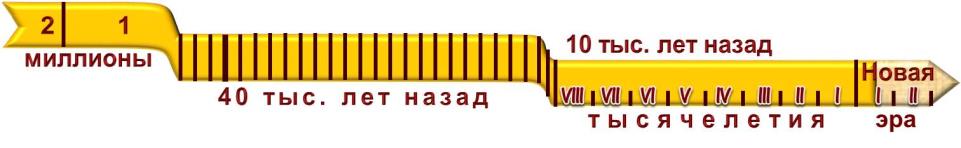 ОБЩИЙ ВЗГЛЯД НА ПЕРВОБЫТНОСТЬ И ДРЕВНОСТЬ
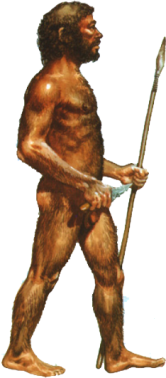 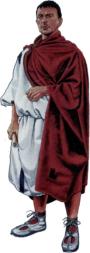 Образовательная система «Школа 2100». 
Данилов Д.Д. и др. Всеобщая история. 5-й класс. История Древнего мира.
Автор презентации: Казаринова Н.В. (учитель, г. Йошкар-Ола)
© ООО «Баласс», 2013
[Speaker Notes: Рисунок из презентации Учителя географии НРМОУ «Сингапайская СОШ» Захаровой Л.А. http://allprezentation.ru/news/dokazatelstvo_zhivotnogo_proiskhozhdenija_cheloveka/2009-11-21-100
Рисунок журнал «Новый солдат» № 92]
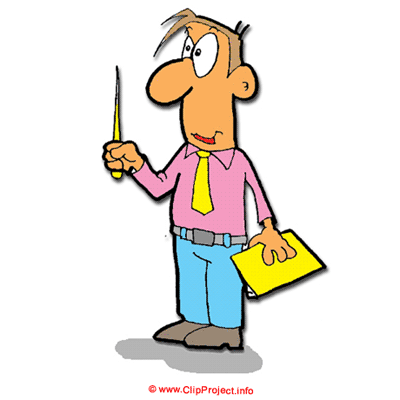 ОПРЕДЕЛЯЕМ ПРОБЛЕМУ
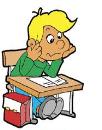 Сколько же интересного было в глубоком прошлом! Но оно было таким разным… Может быть, его нельзя объединять?
И тем не менее мы объединяем историю первобытности и древности  в рамках истории Древнего мира.
Сравни мнения Антошки и учёного о первобытности и древности. Какое наблюдается противоречие? 
Какой возникает вопрос? Сравни его с авторским.
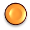 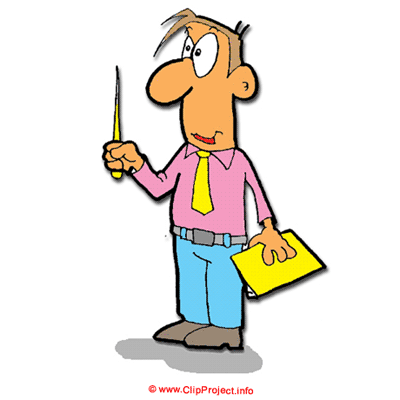 ОПРЕДЕЛЯЕМ ПРОБЛЕМУ
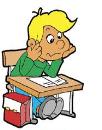 ЧТО ЖЕ ТАКОЕ ИСТОРИЯ ДРЕВНЕГО МИРА?
ВАША ФОРМУЛИРОВКА ПРОБЛЕМЫ МОЖЕТ НЕ СОВПАДАТЬ С АВТОРСКОЙ. ПОЖАЛУЙСТА, ВЫБЕРИТЕ В КЛАССЕ ТУ ФОРМУЛИРОВКУ, КОТОРАЯ ВАМ НАИБОЛЕЕ ИНТЕРЕСНА!
[Speaker Notes: Анимация поставлена на щелчок. Вопрос исчезает, возникает авторская формулировка проблемной ситуации]
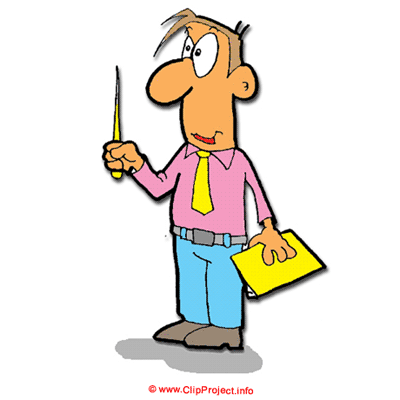 ОТКРЫВАЕМ НОВЫЕ ЗНАНИЯ
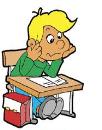 Необходимый уровень. Опираясь на данные схемы в учебнике на с. 280–281, определите,
какую часть Древней истории вы изучили.
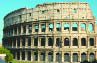 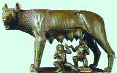 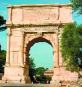 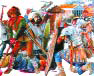 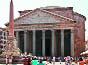 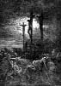 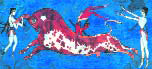 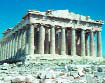 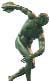 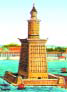 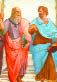 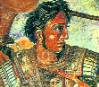 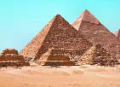 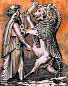 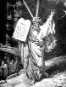 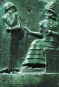 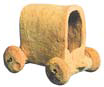 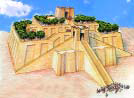 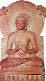 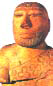 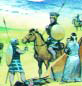 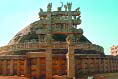 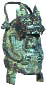 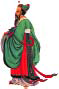 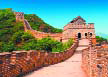 [Speaker Notes: рисунок со стр. 280-281. На слайде не указаны текстовые вставки]
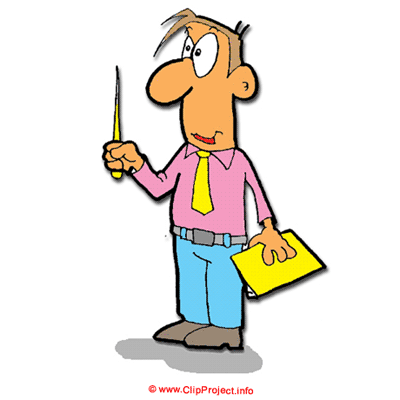 ОТКРЫВАЕМ НОВЫЕ ЗНАНИЯ
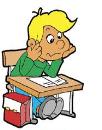 Необходимый уровень. Опираясь на данные схемы в учебнике на с. 280-281, определи и впиши в левый столбик названия древних цивилизаций, а в правый – достижения культуры древних цивилизаций, использующихся в современном мире. 
Повышенный уровень. Обведи красным цветом достижения, созданные на Древнем Востоке, а синим – на античном Западе.
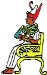 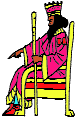 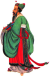 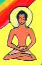 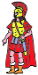 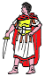 [Speaker Notes: Анимация поставлена на щелчок. Вопрос исчезает, возникает таблица
Выполнение задания в режиме просмотра возможно при использовании встроенных средств Microsoft PPT (инструмент «ПЕРО»)]
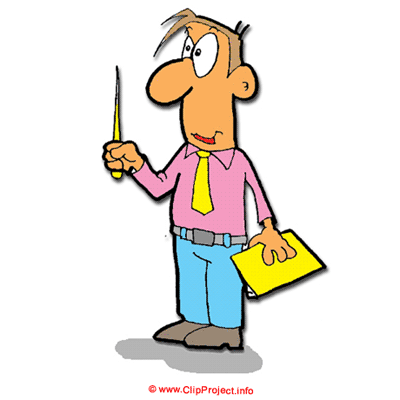 ОТКРЫВАЕМ НОВЫЕ ЗНАНИЯ
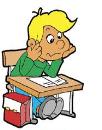 Необходимый уровень. Опираясь на данные схемы в учебнике на с. 280–281, запиши важнейшие изменения в жизни людей разных стран, которые произошли:
около 3000 г. до н.э. _____________________в середине II тыс. до н.э. _________________
VII–V вв. до н.э. _______________________
IV–III вв. до н.э. ________________________
на рубеже эр ___________________________
в IV-V вв. н.э.  __________________________
[Speaker Notes: Анимация поставлена на щелчок. Происходит выцветание задания и появление рисунка со стр. 256]
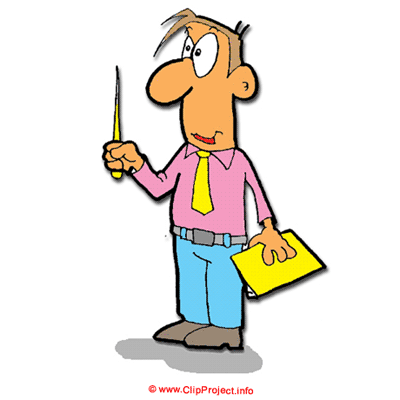 ОТКРЫВАЕМ НОВЫЕ ЗНАНИЯ
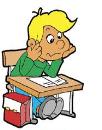 Необходимый уровень. Опираясь на данные схемы в учебнике на с. 280–281, запиши важнейшие изменения в жизни людей разных стран, которые произошли в эпоху Древнего мира.
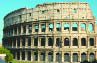 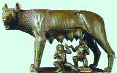 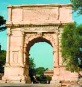 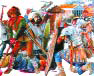 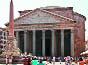 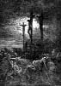 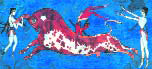 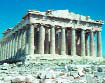 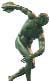 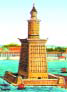 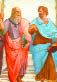 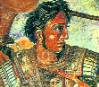 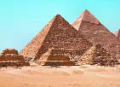 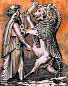 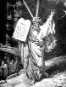 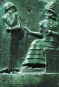 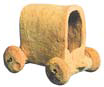 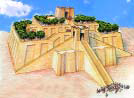 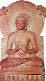 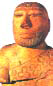 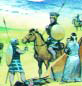 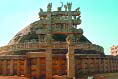 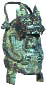 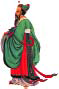 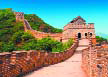 [Speaker Notes: рисунок со стр. 280-281. На слайде не указаны текстовые вставки]
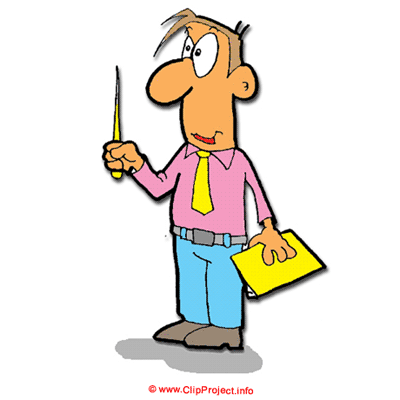 ОТКРЫВАЕМ НОВЫЕ ЗНАНИЯ
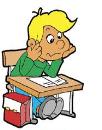 Максимальный уровень. Придумай свой принцип деления истории Древнего мира на этапы и рубежи; обозначь их под лентой времени фигурными скобками и названиями. (Можно воспользоваться схемой в учебнике на с. 280–281 и хронологическими таблицами перед каждой главой учебника.)
[Speaker Notes: Для выполнения задания необходимо воспользоваться встроенными средствами Microsoft  PPT в режиме просмотра (инструмент «ПЕРО»)]
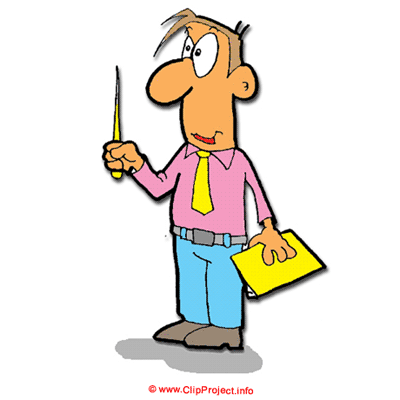 ОТКРЫВАЕМ НОВЫЕ ЗНАНИЯ
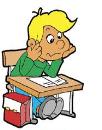 Объясни, почему ты выбрал именно такое деление истории Древнего мира.
Необходимый уровень. Запиши в таблице один аргумент в подтверждение выбранного тобой принципа деления всей истории Древнего мира.
Повышенный уровень. Запиши два-три аргумента в подтверждение своей позиции.
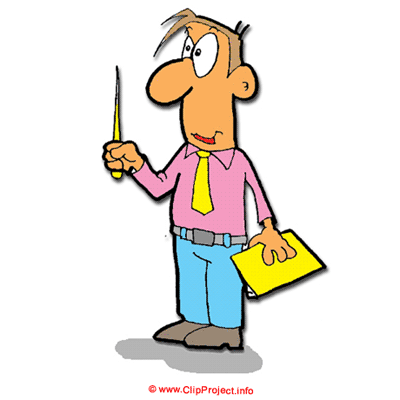 ОПРЕДЕЛЯЕМ ПРОБЛЕМУ
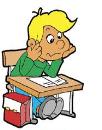 ИСТОРИЯ ДРЕВНЕГО МИРА – ЭТО ИСТОРИЯ ЗАРОЖДЕНИЯ ПЕРВЫХ ЦИВИЛИЗАЦИЙ НА ЗЕМЛЕ
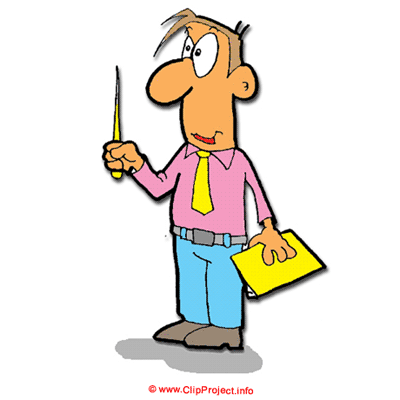 ПРИМЕНЯЕМ НОВЫЕ ЗНАНИЯ
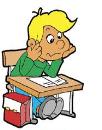 Ситуация. Учитель предложил всем классом через Интернет познакомиться и подружиться со сверстниками из стран Западной Европы. На следующий день один из учеников сказал: «А мой папа говорит, что у нас с этими европейцами не может быть ничего общего. Современная Европа выросла из античной культуры, а у нас в России никогда не было ни античных храмов, ни законов, ни театров».
[Speaker Notes: Выполнение задания в режиме просмотра возможно при использовании встроенных средств Microsoft PPT (инструмент «ПЕРО»)]
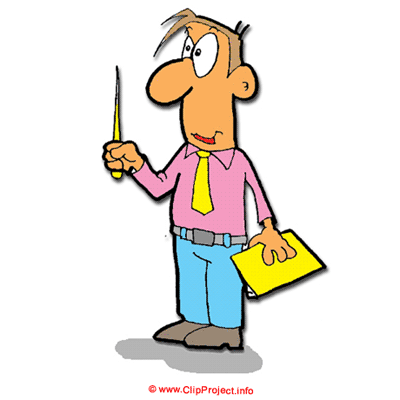 ПРИМЕНЯЕМ НОВЫЕ ЗНАНИЯ
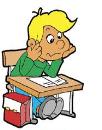 Роль: Ученик класса.
Задача: Согласиться или опровергнуть высказанное мнение, попытаться найти в окружающем тебя мире (городе, селе) наследие античной культуры.
[Speaker Notes: Выполнение задания в режиме просмотра возможно при использовании встроенных средств Microsoft PPT (инструмент «ПЕРО»)]